الصف: الأولالمادة: حسابالدرس: الربع
مخرجات التعلم
- أن يشرح التلميذ معنى الربع
أن يكتب التلميذ الربع باستخدام الكسور- 
أن يميز التلميذ الأشكال التي تعبر عن الربع-
كيف نكتب النصف
تأمل معي هذه الصور
إذا طوينا الكرتنة إلى قسمين متساويين ماذا نسمي كل قسم؟
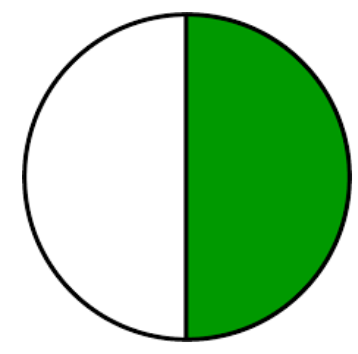 والآن .. دعونا نطوي القسمين إلى قسمين آخرينماذا نسمي الجزء المظلل
الربع جزء من أربعة أجزاء متطابقة
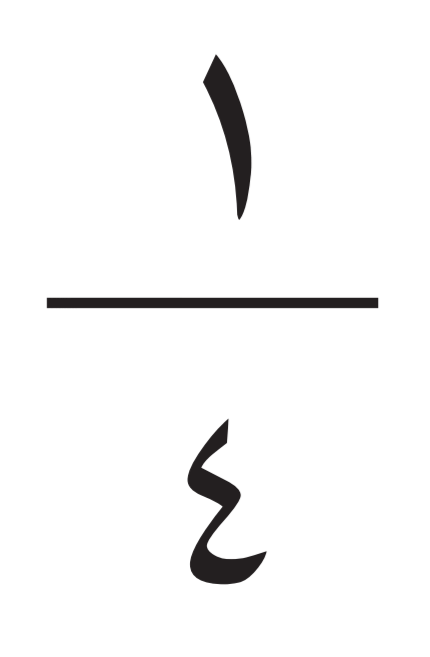 حوط الأشكال التي تمثل الربع ، كما في المثال الأول
شكرا لكم
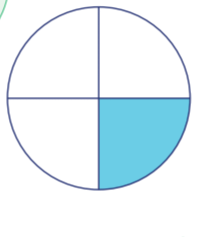 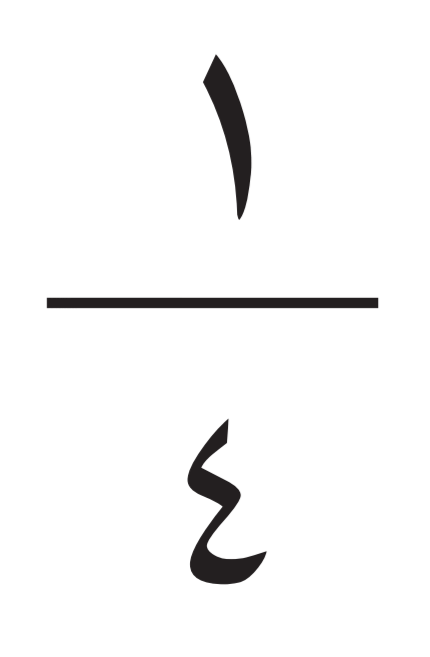